Рынок управления активами 2020
Ирина Кривошеева
Генеральный директор УК «Альфа-Капитал»
Рынок ПИФ
Объем рынка
ТОП УК по СЧА
млрд руб.
млрд руб.
Динамика долей ТОП УК
Источник: Investfunds
Рынок БПИФ
Объем рынка
Число фондов
млрд руб.
шт.
+42%
+7%
+5
+67%
ТОП УК по СЧА
млрд руб.
Рост рынка биржевых фондов                   на 67% за 5 мес. 2020 г.
Источник: Investfunds
Новая реальность: мир после кризиса
БЫЛО
СТАЛО
СТРАТЕГИЯ
Устойчивость
Предсказуемость
Простота
Определенность
Нестабильность
Неопределенность
Сложность
Неоднозначность
Видение. Фокус на коммуникациях, развитии онлайн
Понимание. Фокус на идеях и обратной связи
Ясность. Фокус на ключевом, ценностное предложение
Быстрота. Фокус на технологиях
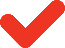 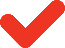 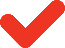 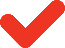 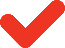 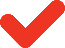 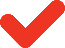 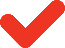 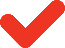 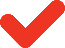 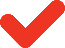 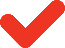 Поведенческие аспекты
Рост значимости и новые формы онлайн в части операций и коммуникаций с клиентами 
Возврат к ценностям финансовой независимости
Снижение склонности к потреблению, увеличение нормы сбережения
Запрос на социализацию отношений с компанией, партнерство и эмпатию
Клиентские сегменты
HNWI: запас ликвидности, возможность вложения на низких уровнях
Affluent: снижение расходов, переток из депозитов
Mass Affluent: снижение денежных доходов, возможностей инвестировать
Millennials: первый кризис – негативный опыт
Финансовые рынки
Большой объем незадействованных производственных мощностей, свободные трудовые ресурсы 
Низкие ставки, большой объем ликвидности 
Потенциал активного восстановления деловой активности и доходов
Продуктовые предпочтения
Расширение «корзины» валют, рост доли вложений в долл.
Повышение доли альтернативных инвестиций, commodities
Рост значимости жизненных целей: «подушка безопасности», пенсия, образование, здоровье, наследство
Кибербезопасность и расширение перечня рисков для контроля 
Повышение требований к скорости, в т.ч. на фоне роста объемов, количества транзакций
Инфраструктура
Структура финансовых активов населения
Высокий потенциал роста за счет замещения низкодоходных депозитов и роста популярности инвестиций в фонды
!
Приоритеты на 2020 год
Дополнительные услуги, оказываемые УК
Выработка позиции регулятора в отношении возможности оказания УК дополнительных услуг/сервисов в рамках основной деятельности
Сокращение сроков выдачи паев ПИФ
Участие в рабочей группе НАУФОР – Московской биржи по вопросу сокращения сроков выдачи паев ПИФов («режим Т-0»)
Категоризация инвесторов
Принятие законопроекта по категоризации инвесторов в комфортной для АК редакции
Доработка требований ЦБ в рамках модернизации законодательства по ПИФам  
Выработка общих требований ЦБ к правилам ДУ ПИФ для квалифицированных инвесторов 
Разработка порядка получения текущего дохода по паям в розничных фондах
Выработка требований к правилам ДУ розничных ПИФов
Спасибо за внимание!